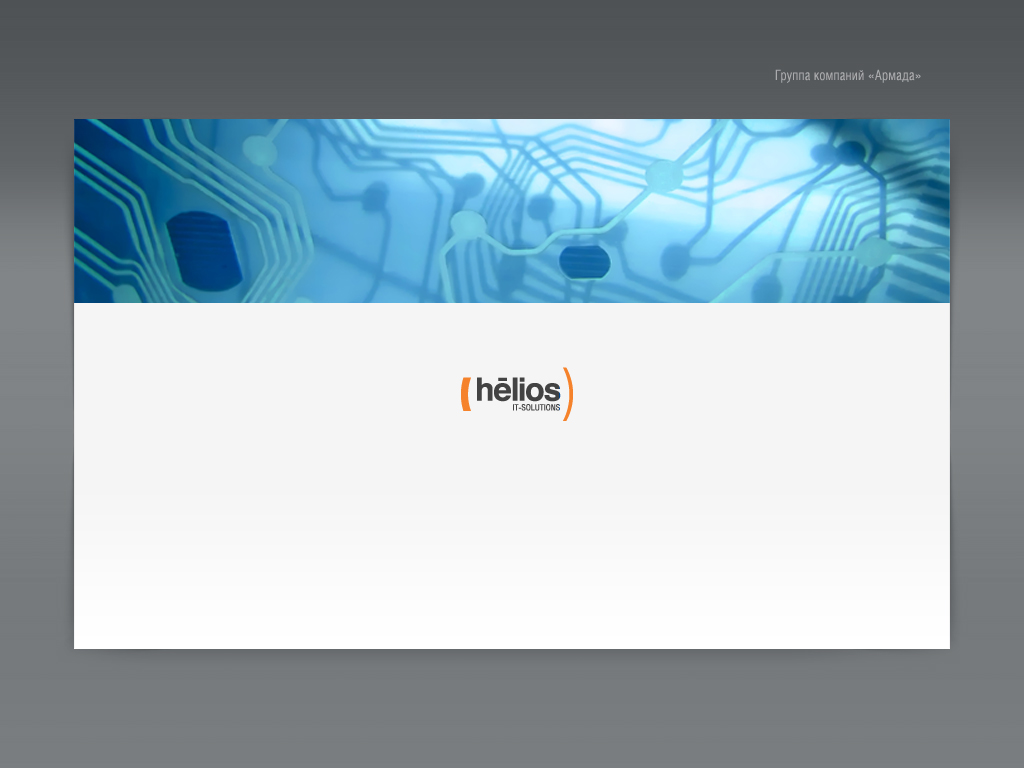 Проблемы автоматизации управления ресурсами в электросетевых компаниях
И.А. Обухов
Директор департамента 
главного конструктора
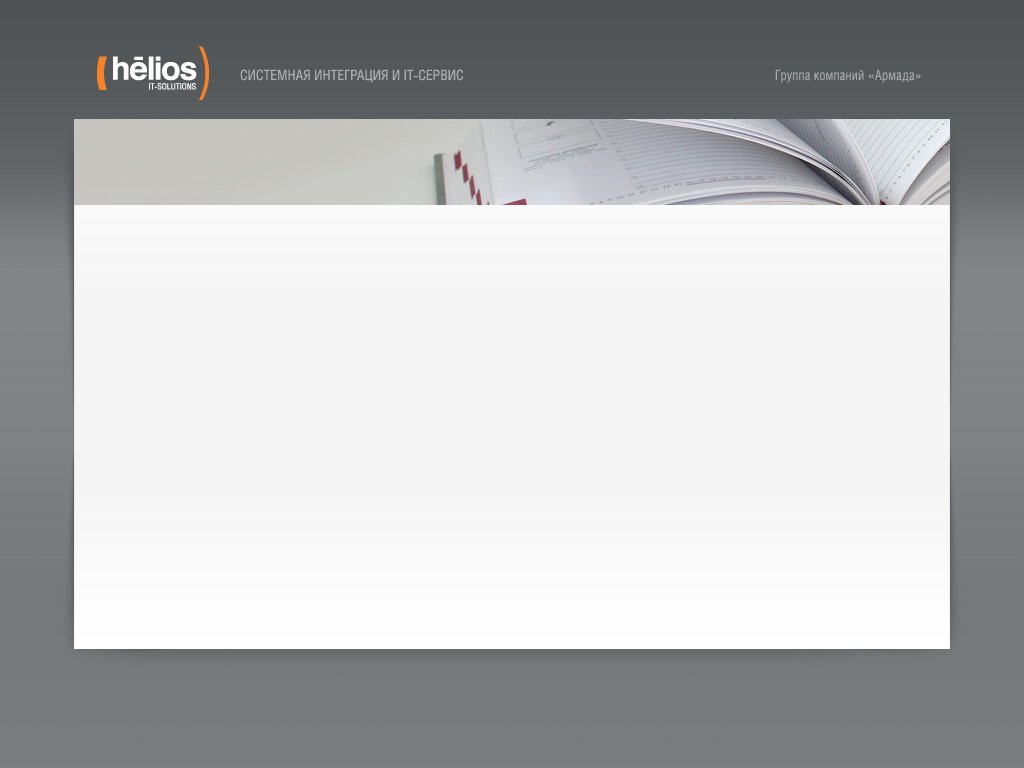 Место АСУР в общей структуре ИАСУ МРСК

Особенности внедрения АСУР в МРСК

Результаты внедрения и эксплуатации АСУР в МРСК

Что дальше?
2
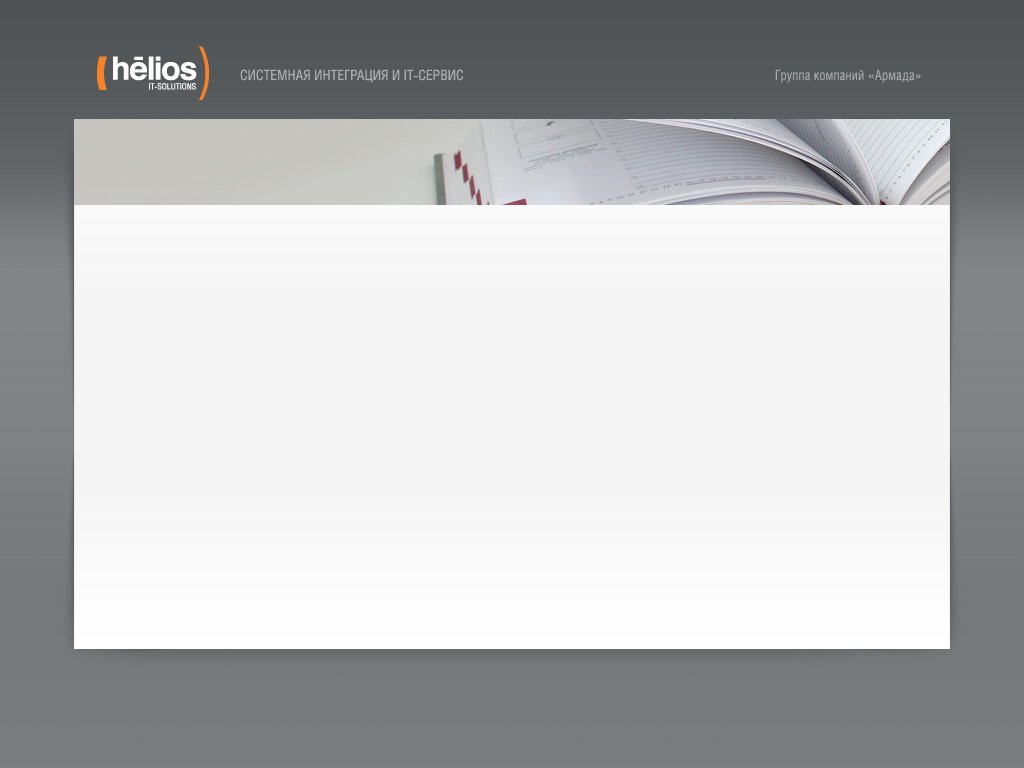 Общая структура ИАСУ в энергетике и промышленности
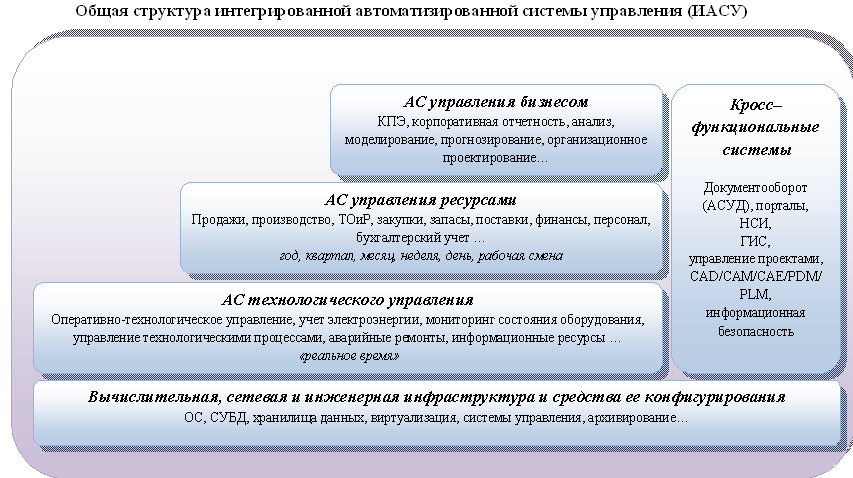 3
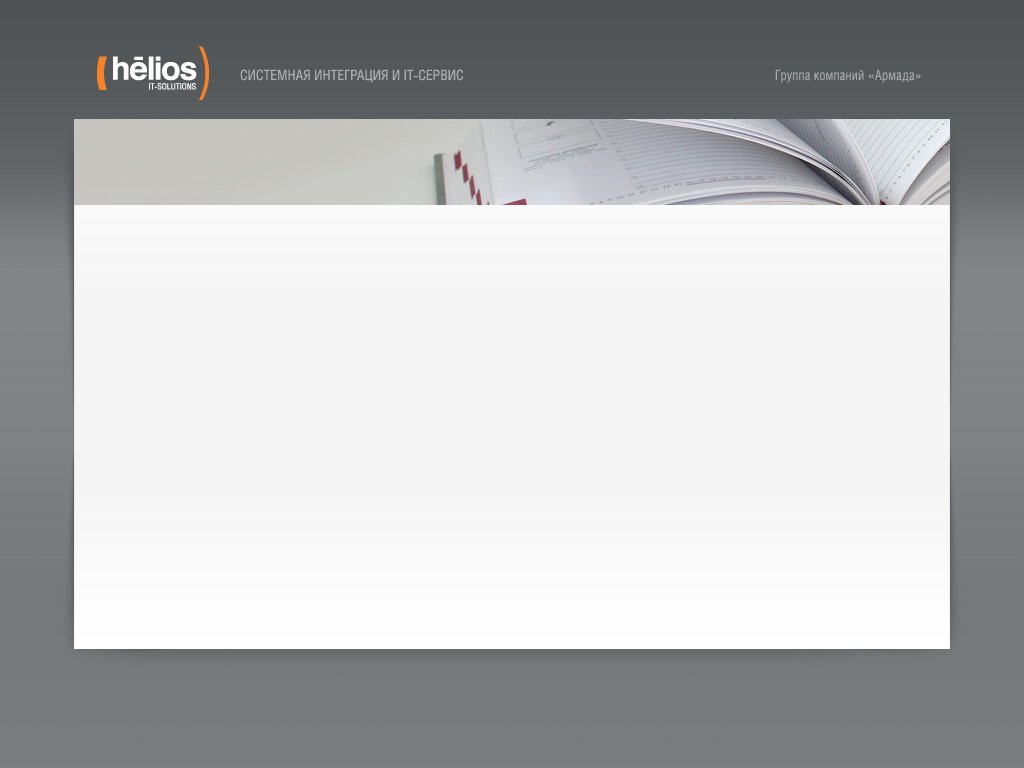 Вариант общей структуры ИАСУ МРСК
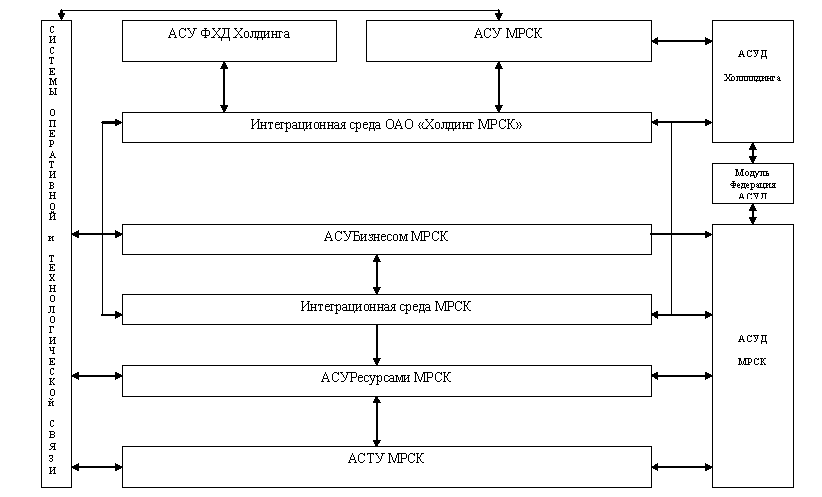 4
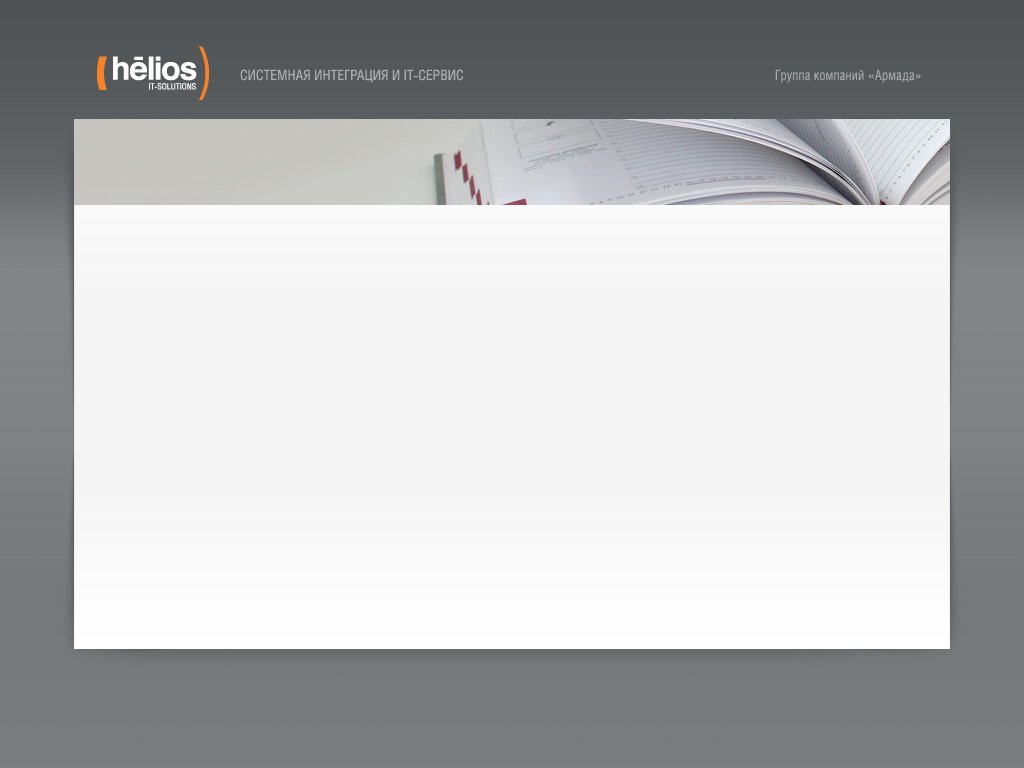 Направления деятельности МРСК 
и системы автоматизации
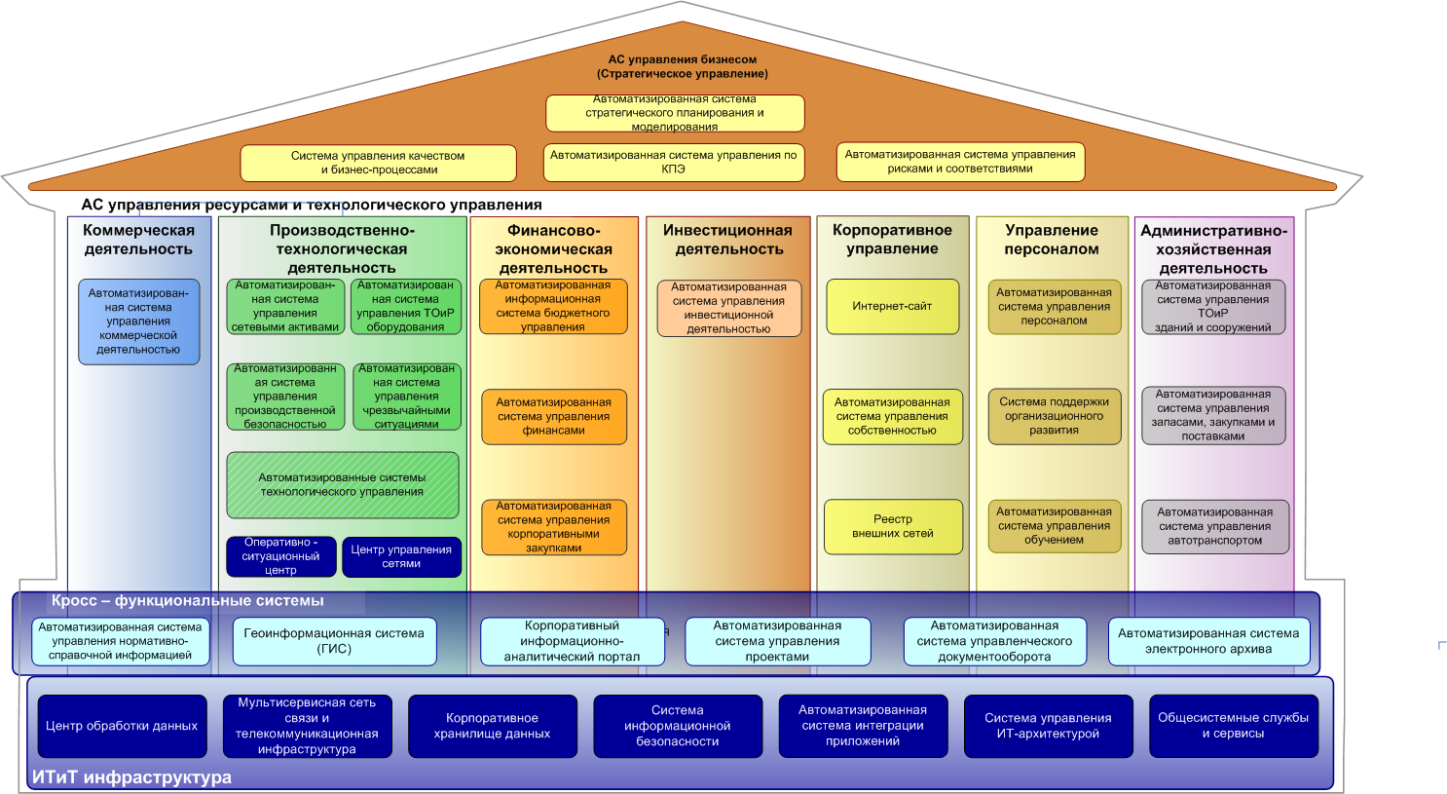 5
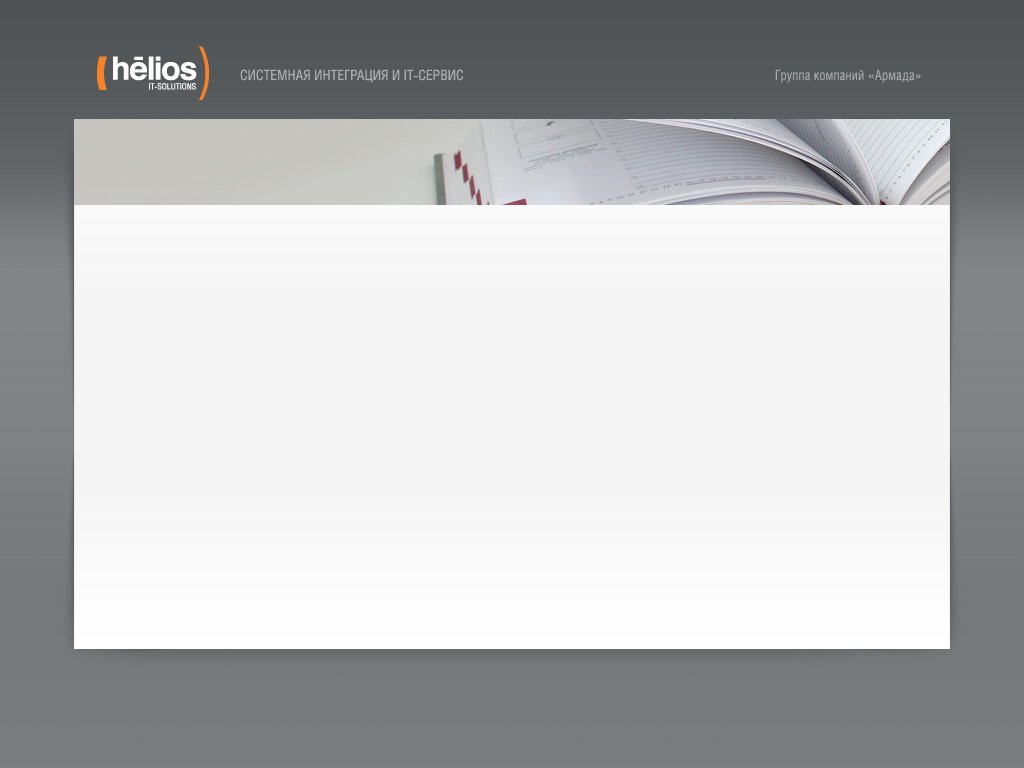 Назначение и цели применения АС по контурам
6
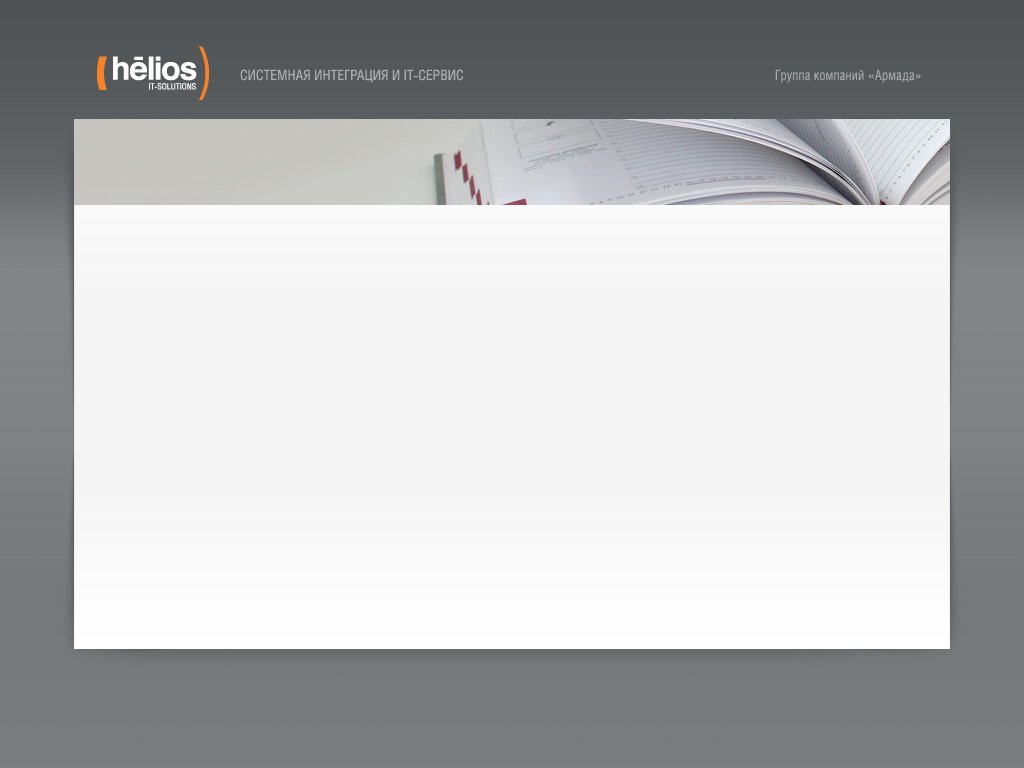 Место АСУР в общей структуре ИАСУ МРСК

Особенности внедрения АСУР в МРСК

Результаты внедрения и эксплуатации АСУР в МРСК

Что дальше?
7
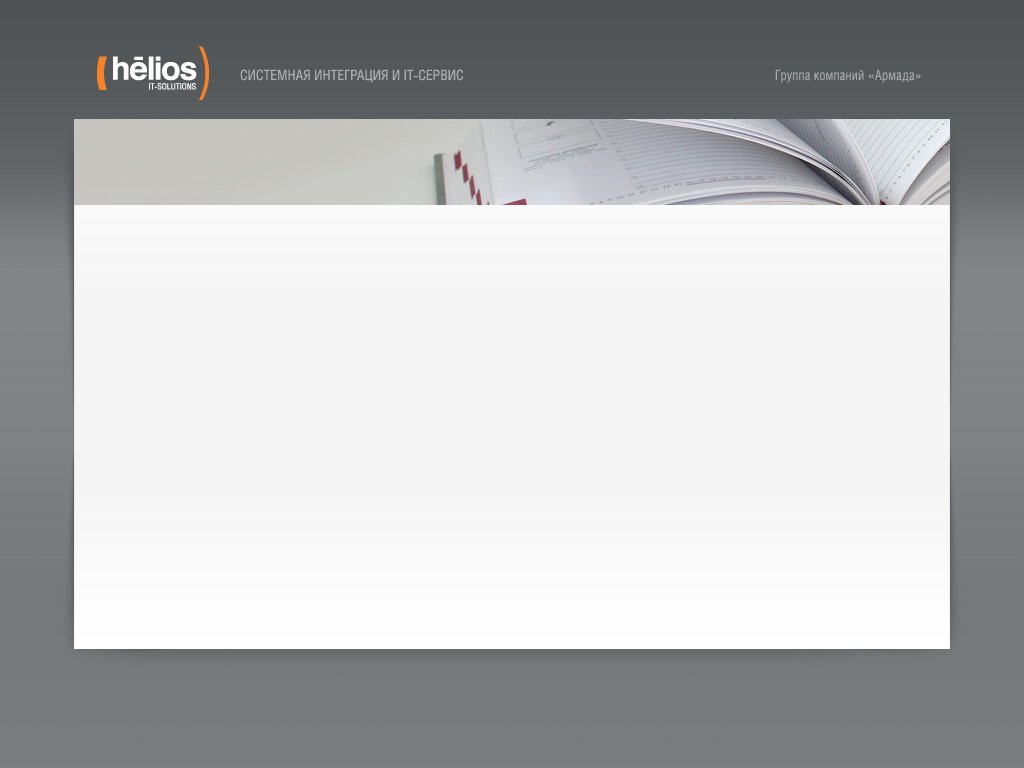 Автоматизация управления ресурсами в МРСК
ERP в МРСК  = SAP ERP  
в распредкомплексе более 13 тысяч лицензий SAP Business Suite

Этапы «большого пути»: 
1994 г. -  Свердловскэнерго, 1998 г.  - Белгородэнерго, 2004 г. – Оренбургэнерго, 2005 г. – Тюменьэнерго, 2006 г. - МРСК Центра, 2009 г. - МРСК Сибири, 2010 г. - МРСК Юга …
8
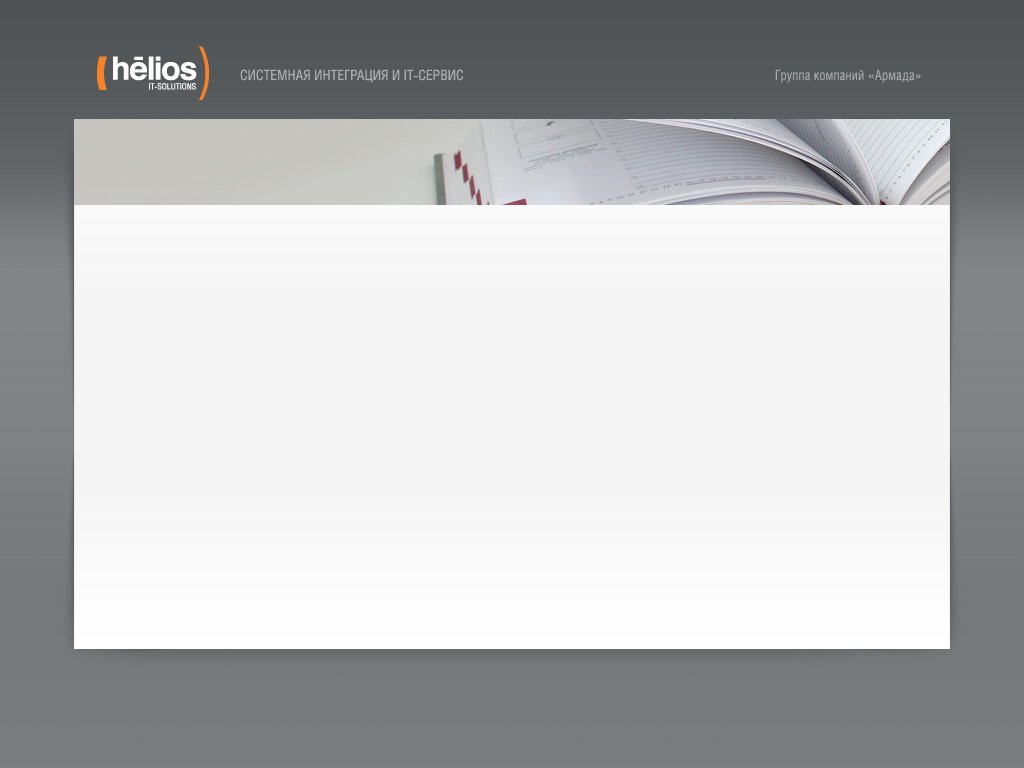 Автоматизация управления ресурсами в МРСК
Типовая последовательность автоматизации функциональных областей МРСК на платформе SAP: 

 бухгалтерский и налоговый учеты и управление финансами  
 управление МТО (закупки, запасы, поставки) 
- управление ТОиР
 управление коммерческой и, частично, производственной деятельностью 
(на основе отраслевого решения SAP for Utilities)
9
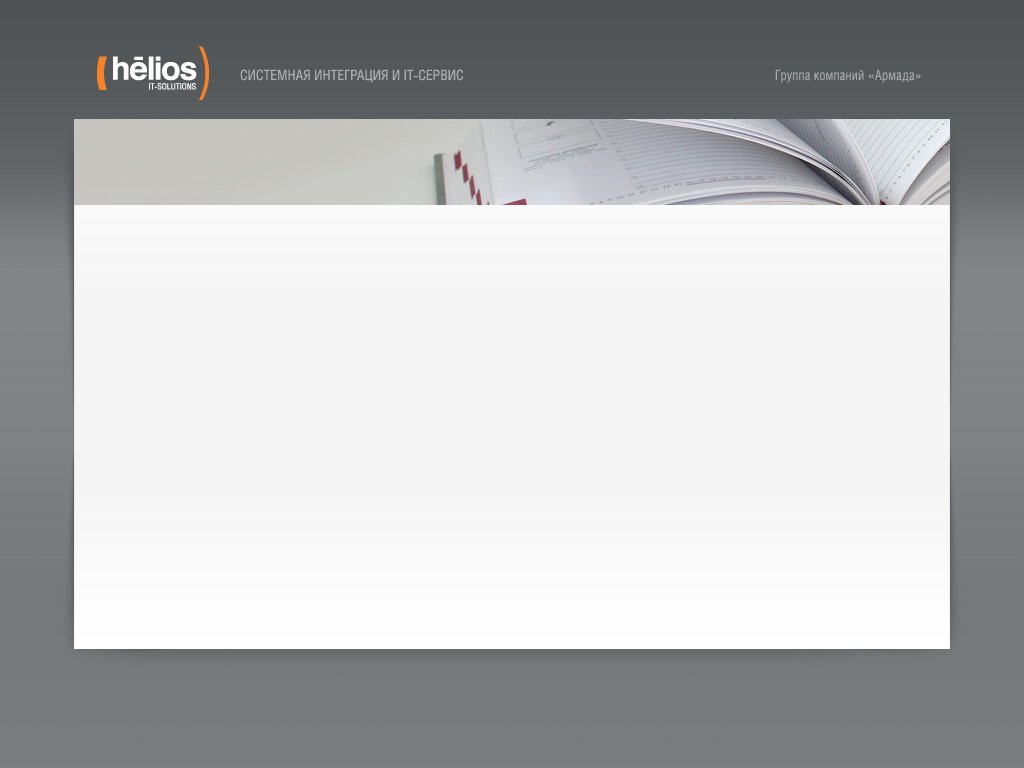 Автоматизация управления ресурсами в МРСК
Особенности внедрения SAP в МРСК

Отсутствие у заказчиков и исполнителей  проектов внедрения ясного понимания назначения и целей применения ERP в электросетевых компаниях
Отсутствие ясной модели управления себестоимостью услуг электросетевых компаний в условиях тарифного регулирования
Полное игнорирование при проектировании и внедрение АСУ ресурсами всех базовых возможностей SAP, за счет которых достигается экономическая эффективность применения, а именно возможностей: планирования продаж и производства,   планирования материальных потребностей,  расчета потребности в мощностях,  планирования ресурсов для распределения, моделирования для производственной программы
10
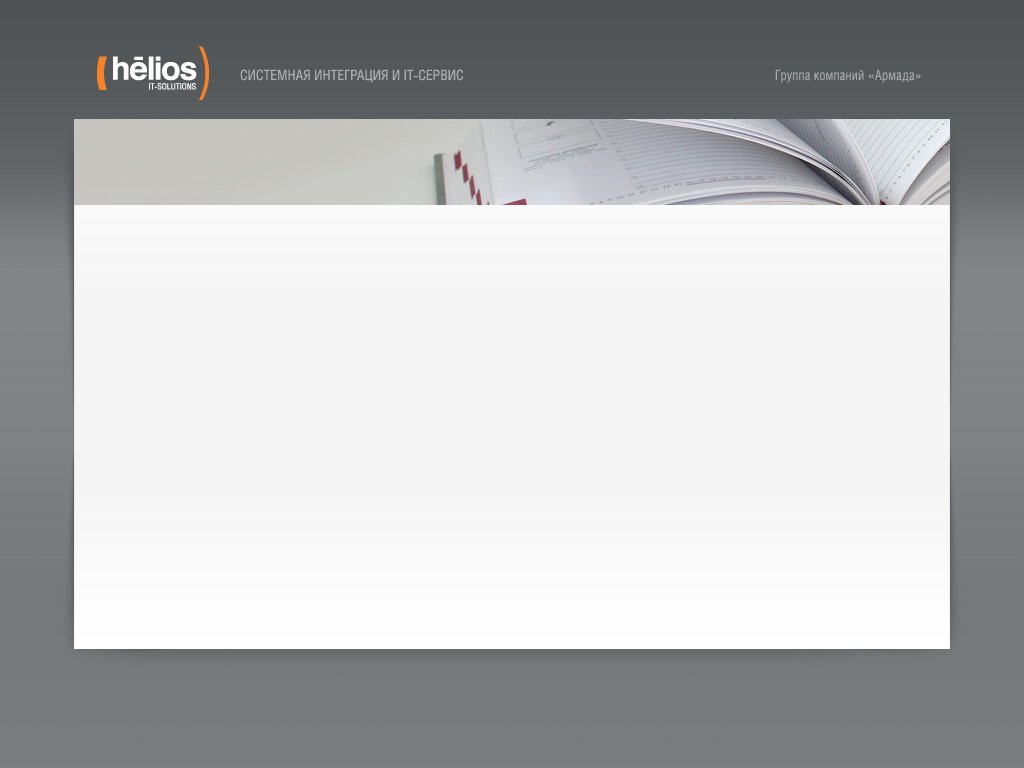 Место АСУР в общей структуре ИАСУ МРСК

Особенности внедрения АСУР в МРСК

Результаты внедрения и эксплуатации АСУР в МРСК

Что дальше?
11
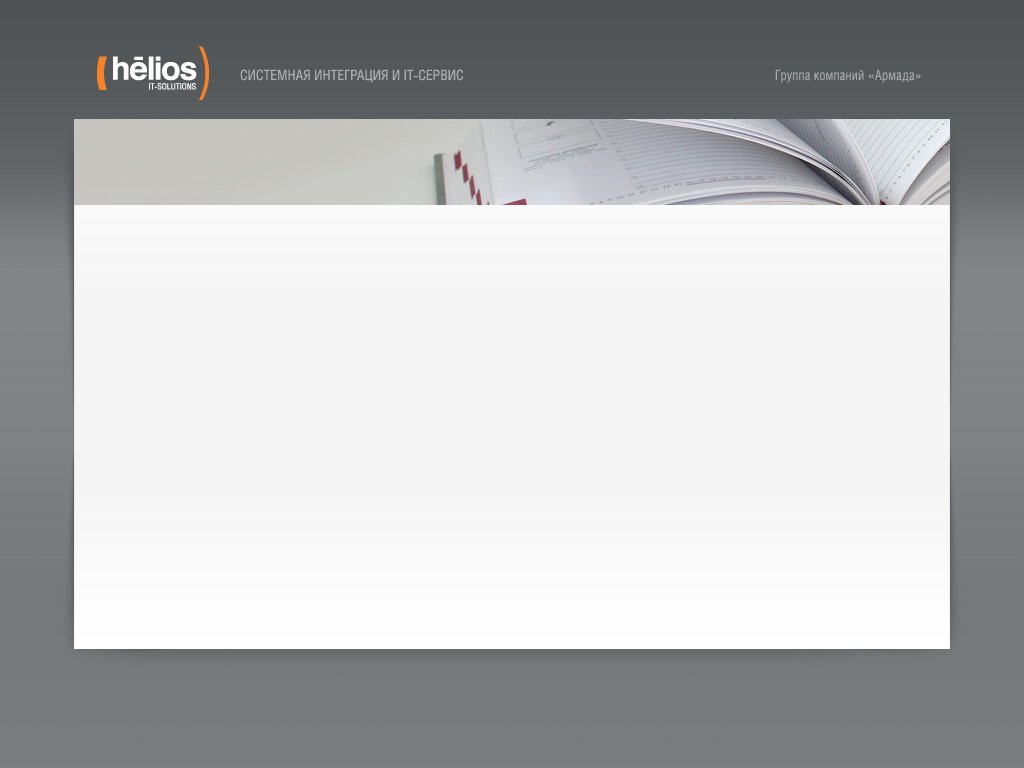 Экспертная оценка уровня автоматизации управления ресурсами на платформе SAP в МРСК
12
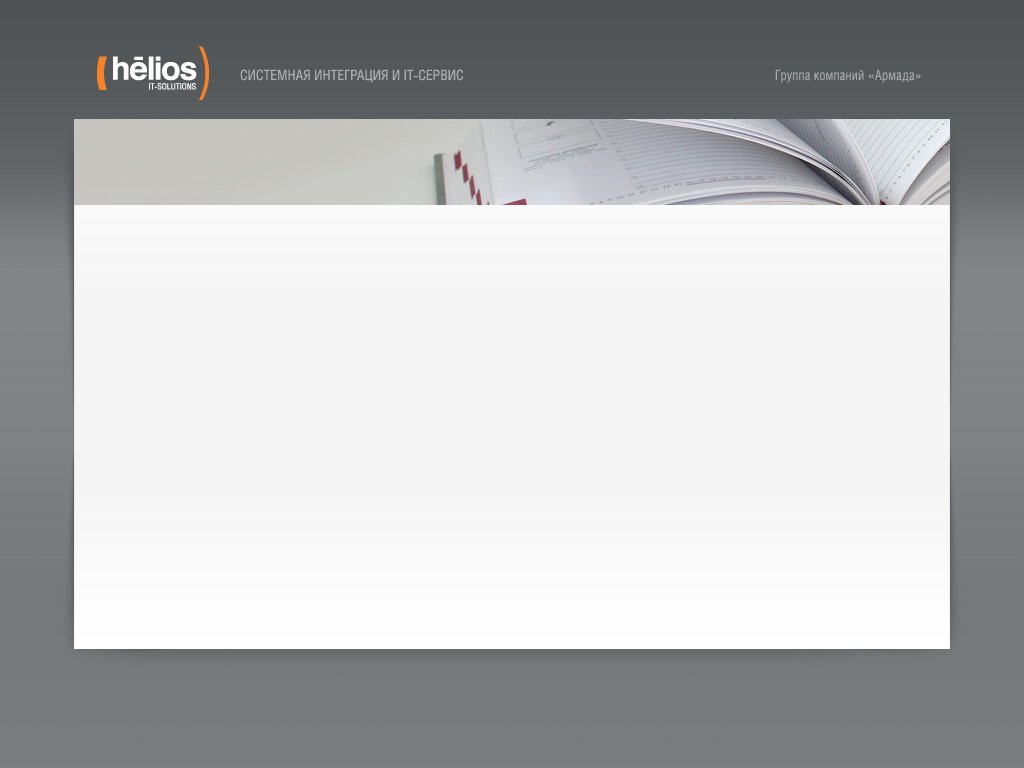 Анализ финансовой отчетности МРСК
Отношение стоимости складских запасов к себестоимости
(%)
13
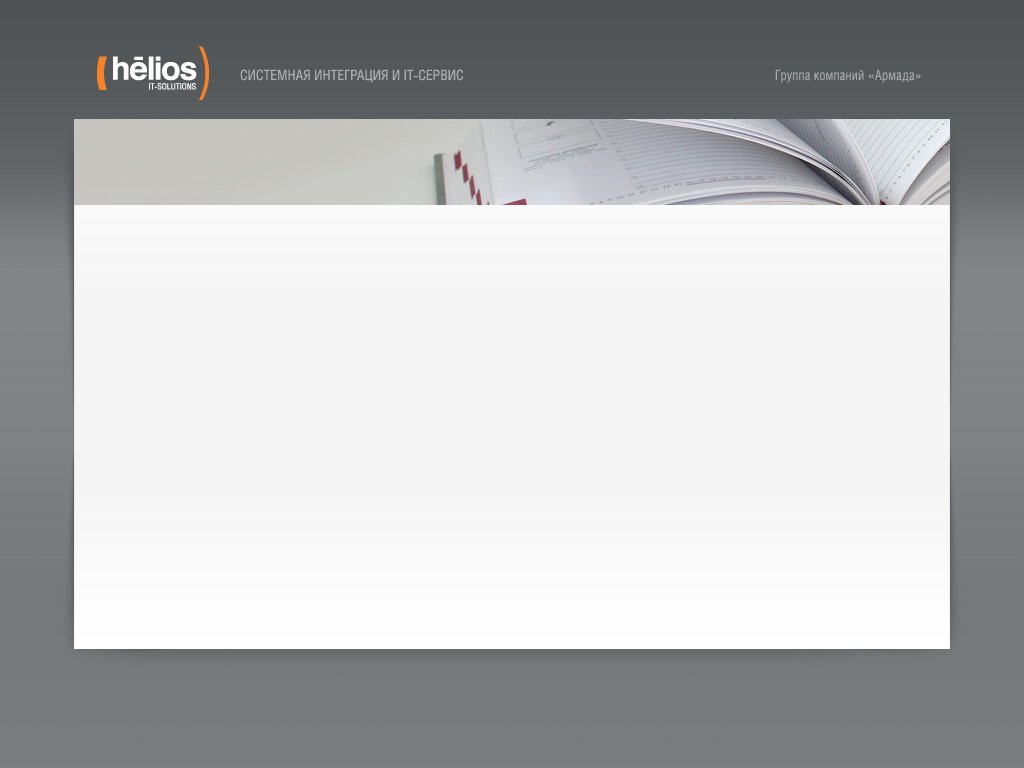 Анализ финансовой отчетности МРСК
Отношение дебиторской задолженности к выручке
(%)
14
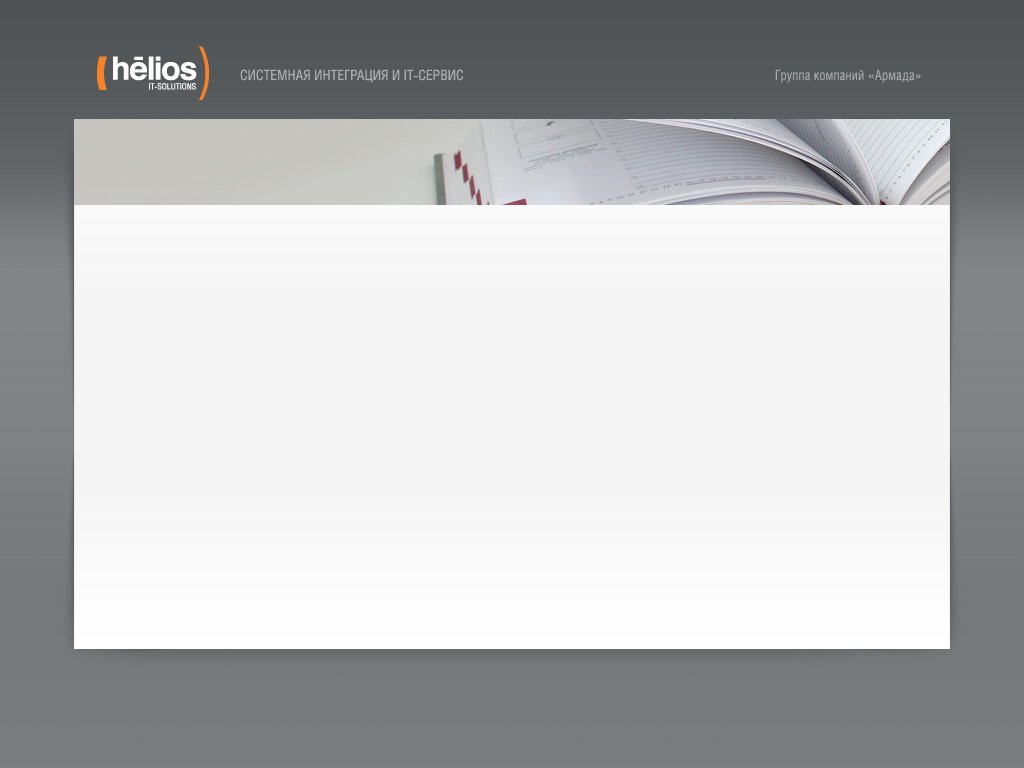 Анализ финансовой отчетности МРСК
Интегральная оценка рентабельности деятельности по передаче и распределению электроэнергии
(выручка за передачу - себестоимость за передачу)/себестоимость за передачу
(%)
15
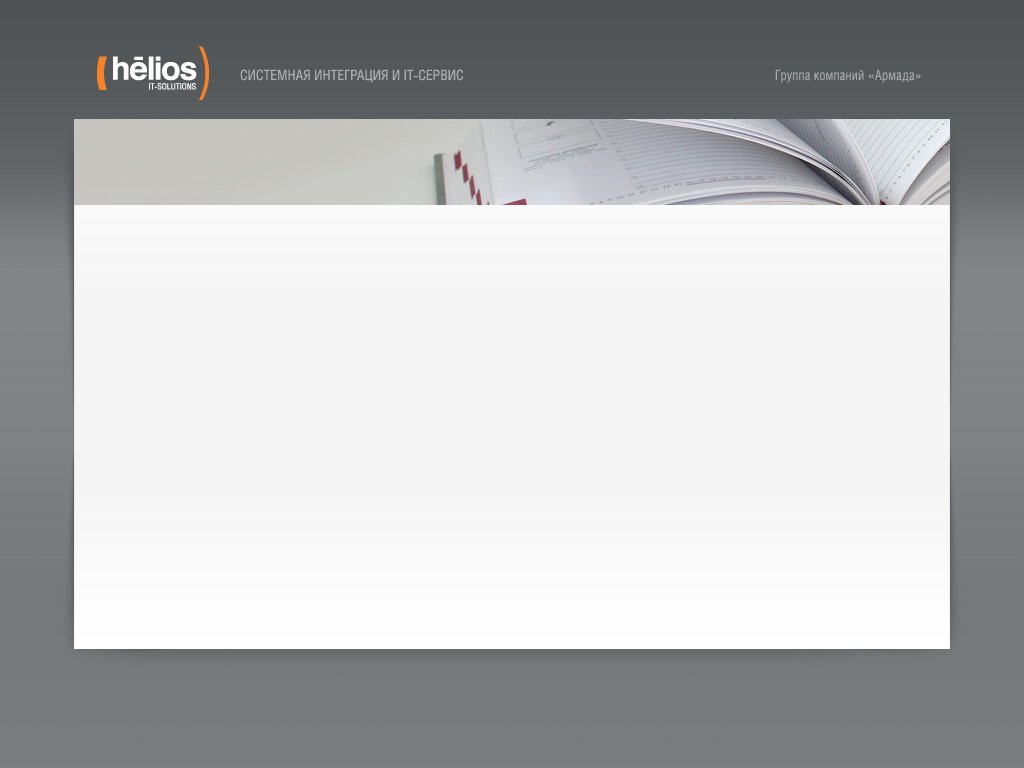 Анализ финансовой отчетности МРСК
Сравнение относительных ИТ – затрат и «интегральной рентабельности»
Вывод: затраты на ИТ «сапизированных» компаний съедают весь экономический эффект от «сапизации»
16
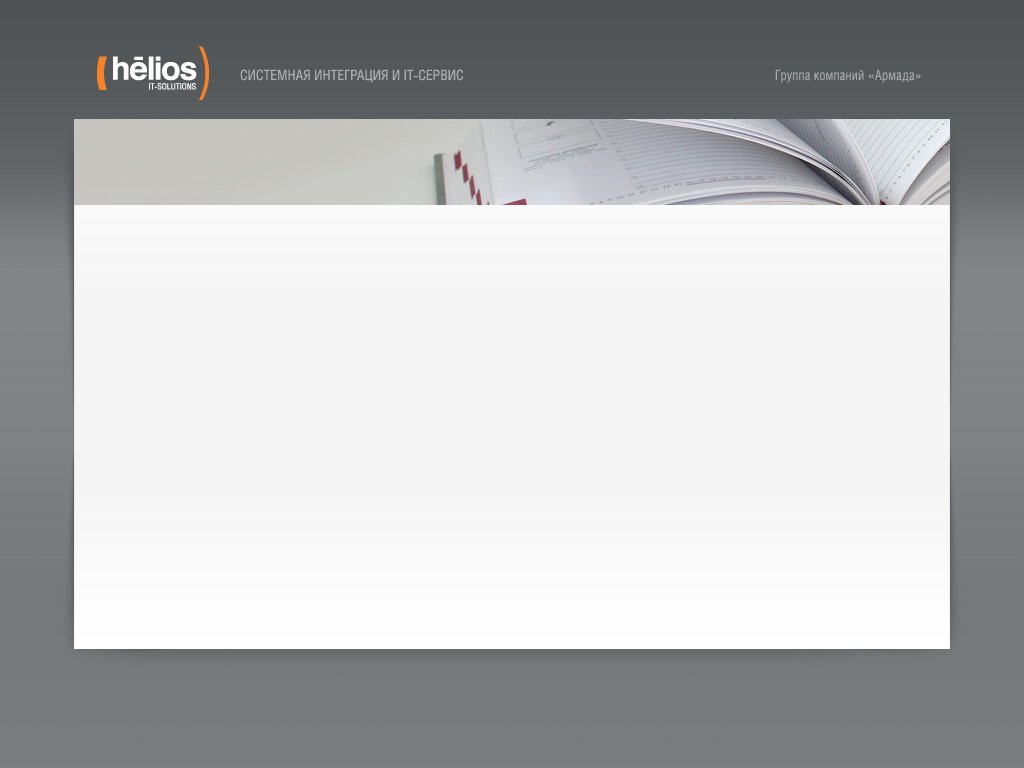 Место АСУР в общей структуре ИАСУ МРСК

Особенности внедрения АСУР в МРСК

Результаты внедрения и эксплуатации АСУР в МРСК

Что дальше?
17
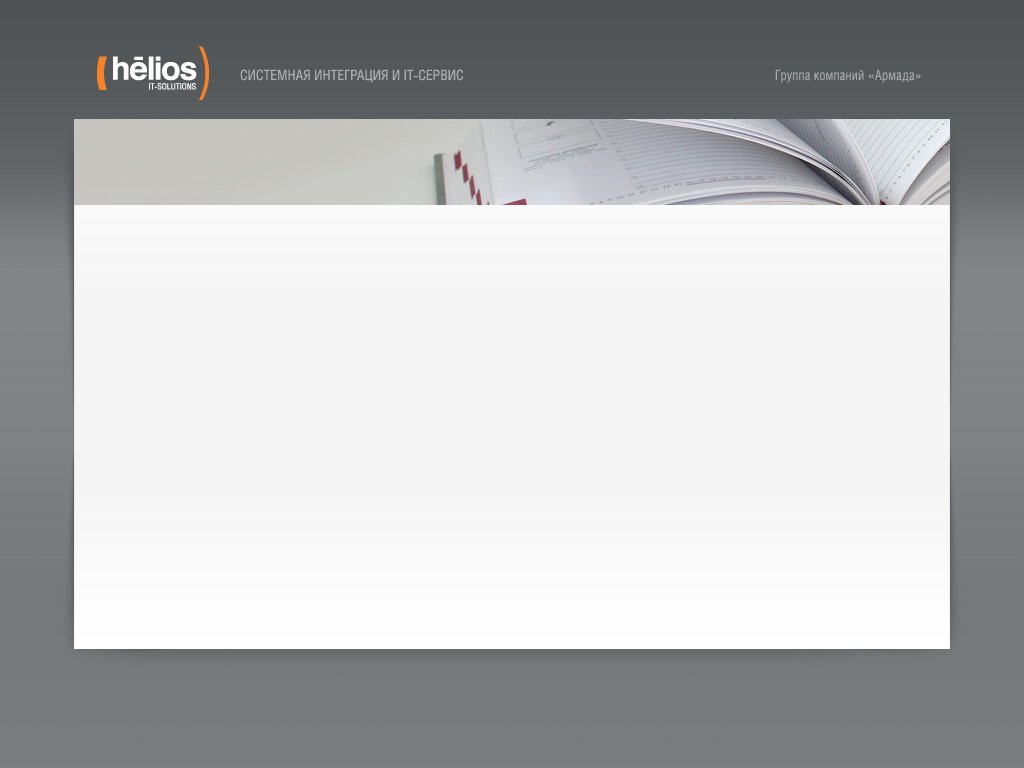 Что делать?
Вариант 1. Оставить все как есть до «лучших времен» и сосредоточиться на инвестиционных проектах по повышению энергоэффективности (Smart Metering, Smart Grid, Smart City…). Экономическая эффективность «прорастет сама», когда ей будет нужно.

Вариант 2. Продолжать внедрять SAP в МРСК по уже накатанной схеме. Повышение экономической эффективности примерно вдвое все равно будет достигнуто. 

Вариант 3. Разработать модель управления себестоимостью услуг МРСК, организационно обеспечить ее внедрение, подготовить и внедрить новый релиз ERP – решения для МРСК, поддерживающий эту модель.
18
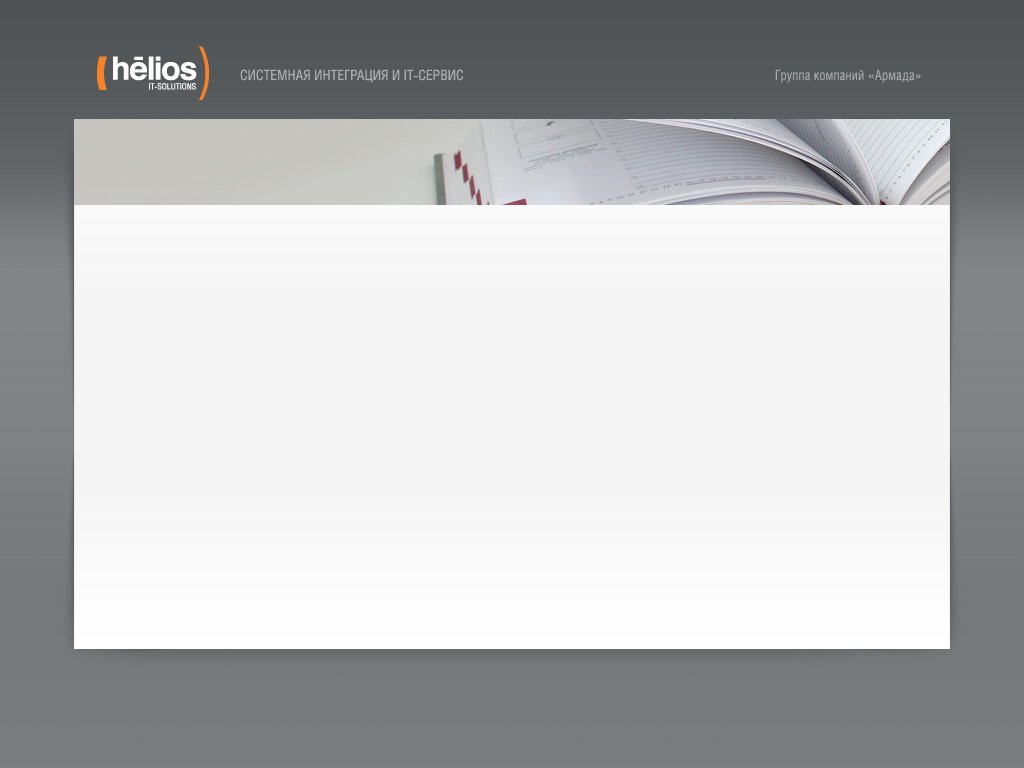 К модели управления себестоимостью услуг МРСК
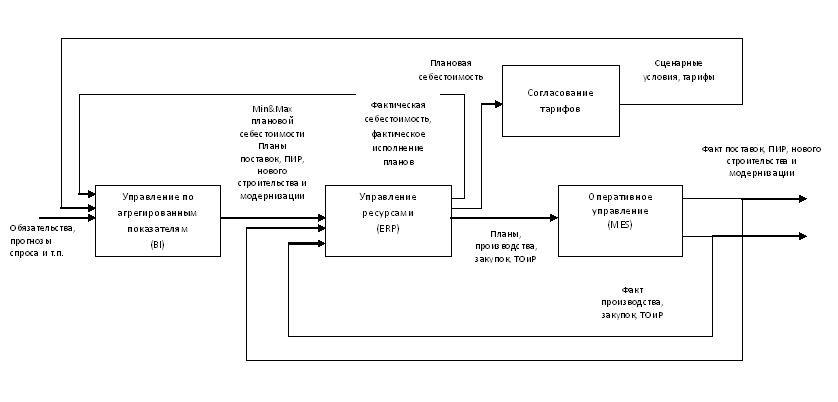 19
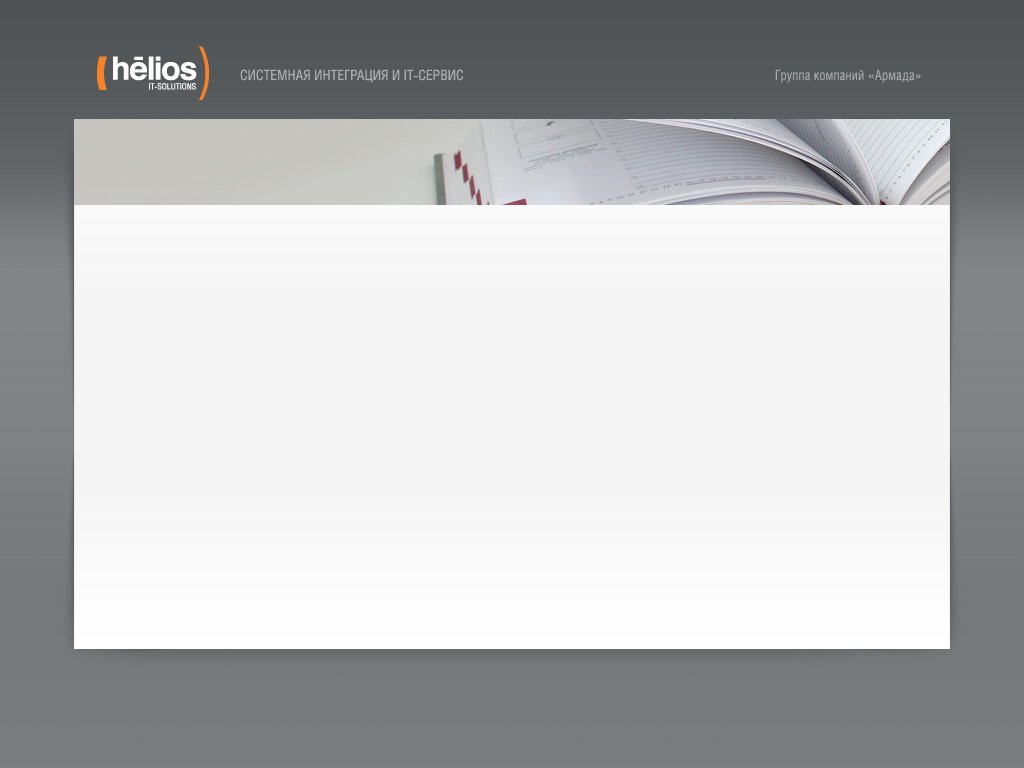 К одели управления себестоимостью услуг МРСК
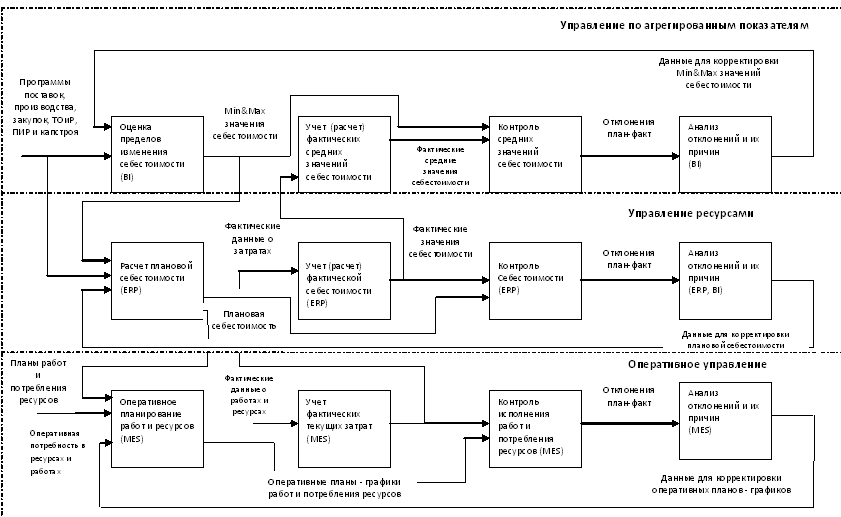 20
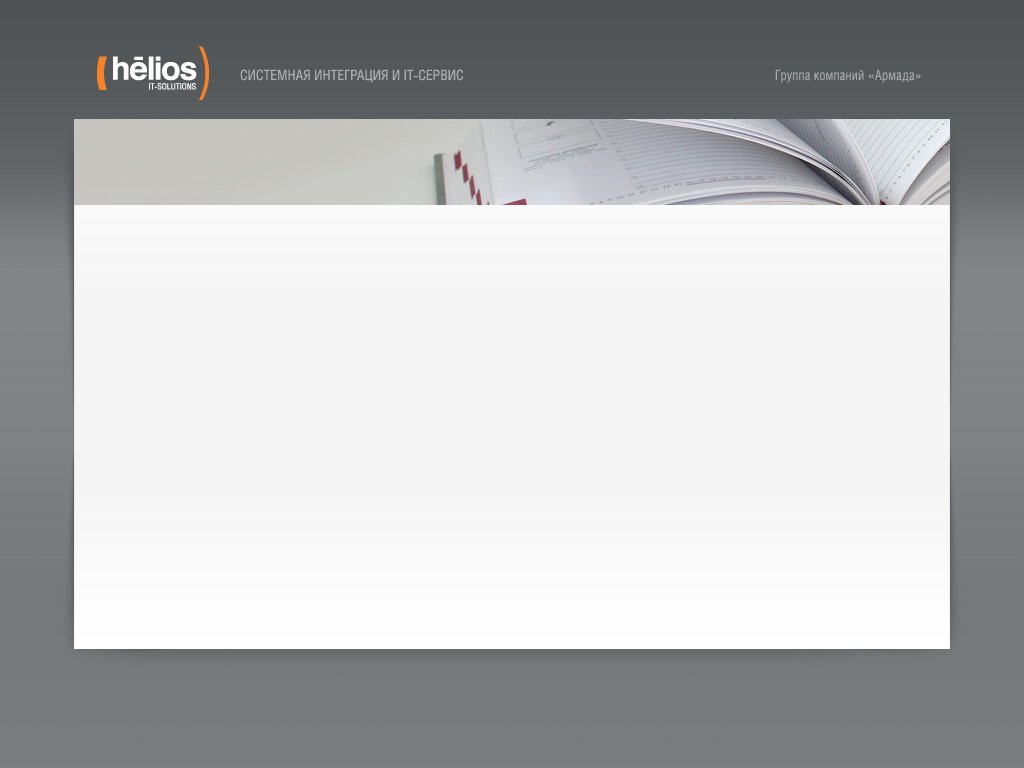 Некоторые требования модели к автоматизации управления ресурсами
Для поддержки модели управления себестоимостью при проектировании и внедрении ERP – решения необходимо обеспечить работоспособность перечисленных ниже базовых процедур («MRP II Standard System»):
 планирование продаж и производства;

 управление спросом;

 планирование материальных потребностей;

 расчет потребности в мощностях;

 планирование ресурсов для распределения;

 моделирование для производственной программы.
21
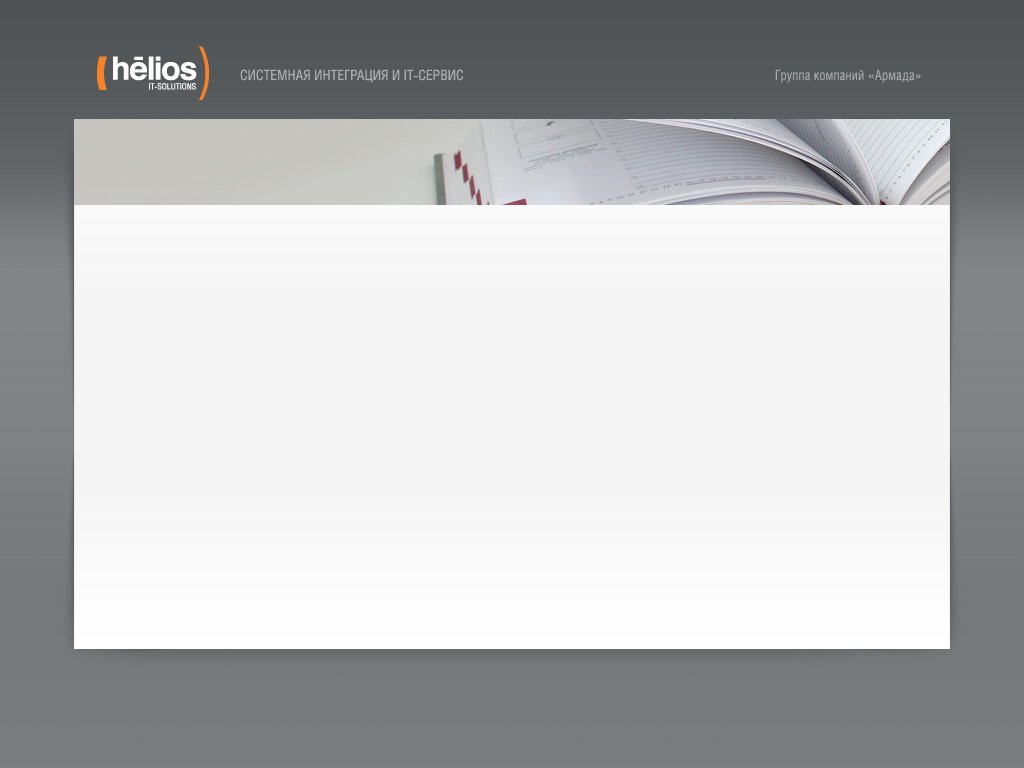 Ожидаемый результат
22
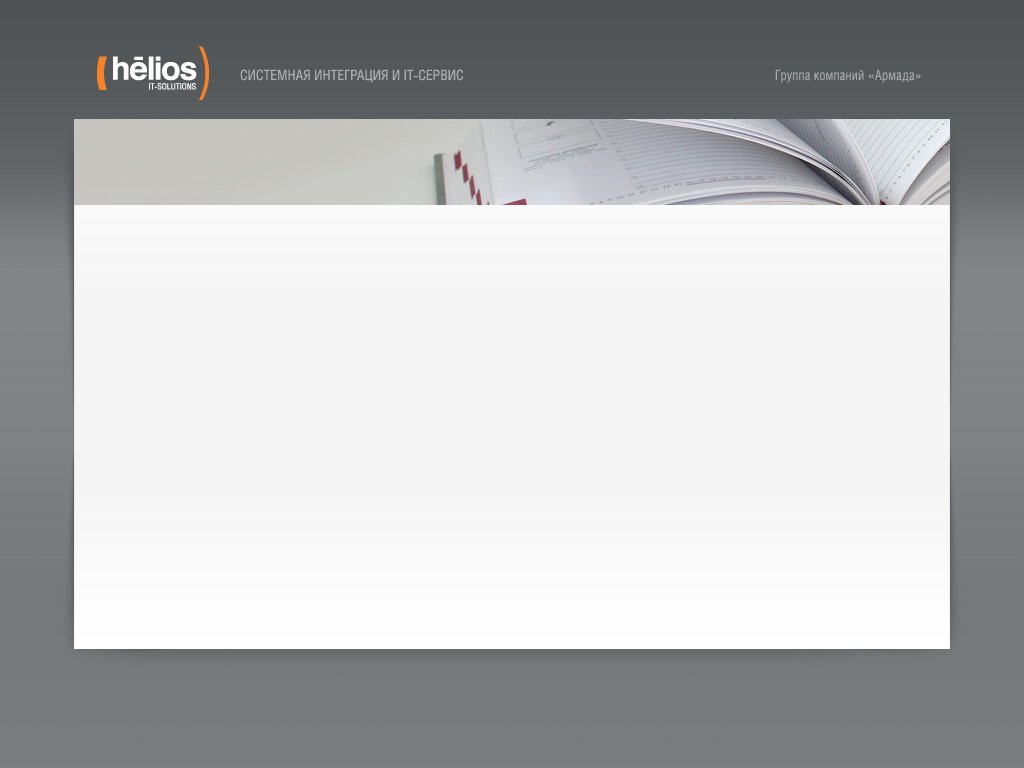 СПАСИБО ЗА ВНИМАНИЕ

ВОПРОСЫ?
23